ВСЕМИРНЫЙ ДЕНЬ ОРИЕНТИРОВАНИЯ может быть организован в любой точке планеты Земля в периодс 13 по 19 мая 2020 года
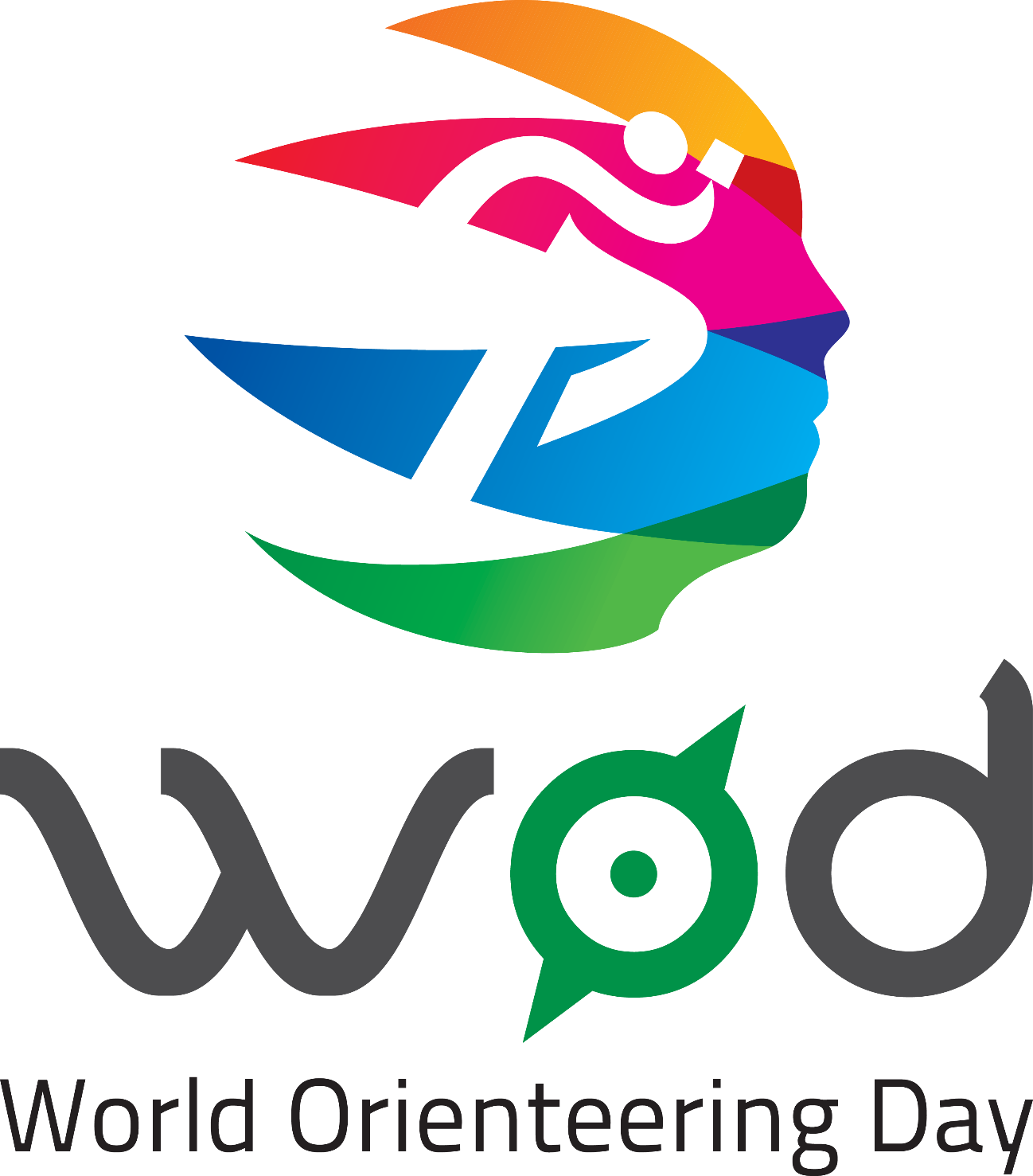 Федеральный центр детско-юношеского туризма и краеведения приглашает к организации ВСЕМИРНОГО ДНЯ ОРИЕНТИРОВАНИЯ все образовательные учреждения
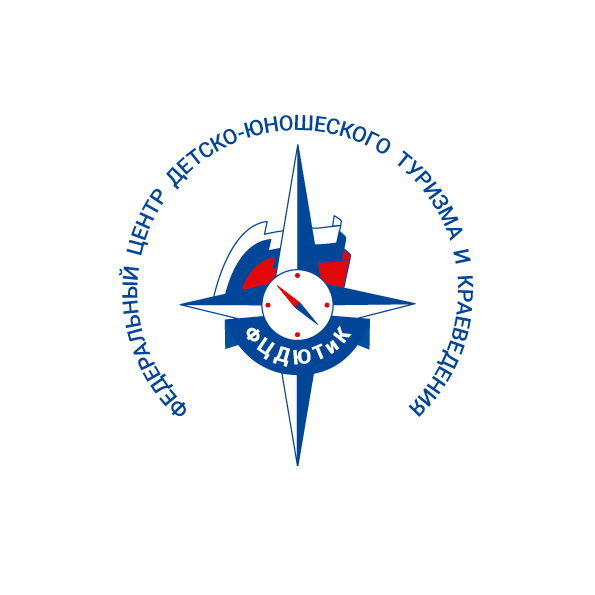 7 шаговпо организации ВСЕМИРНОГО ДНЯ ОРИЕНТИРОВАНИЯ
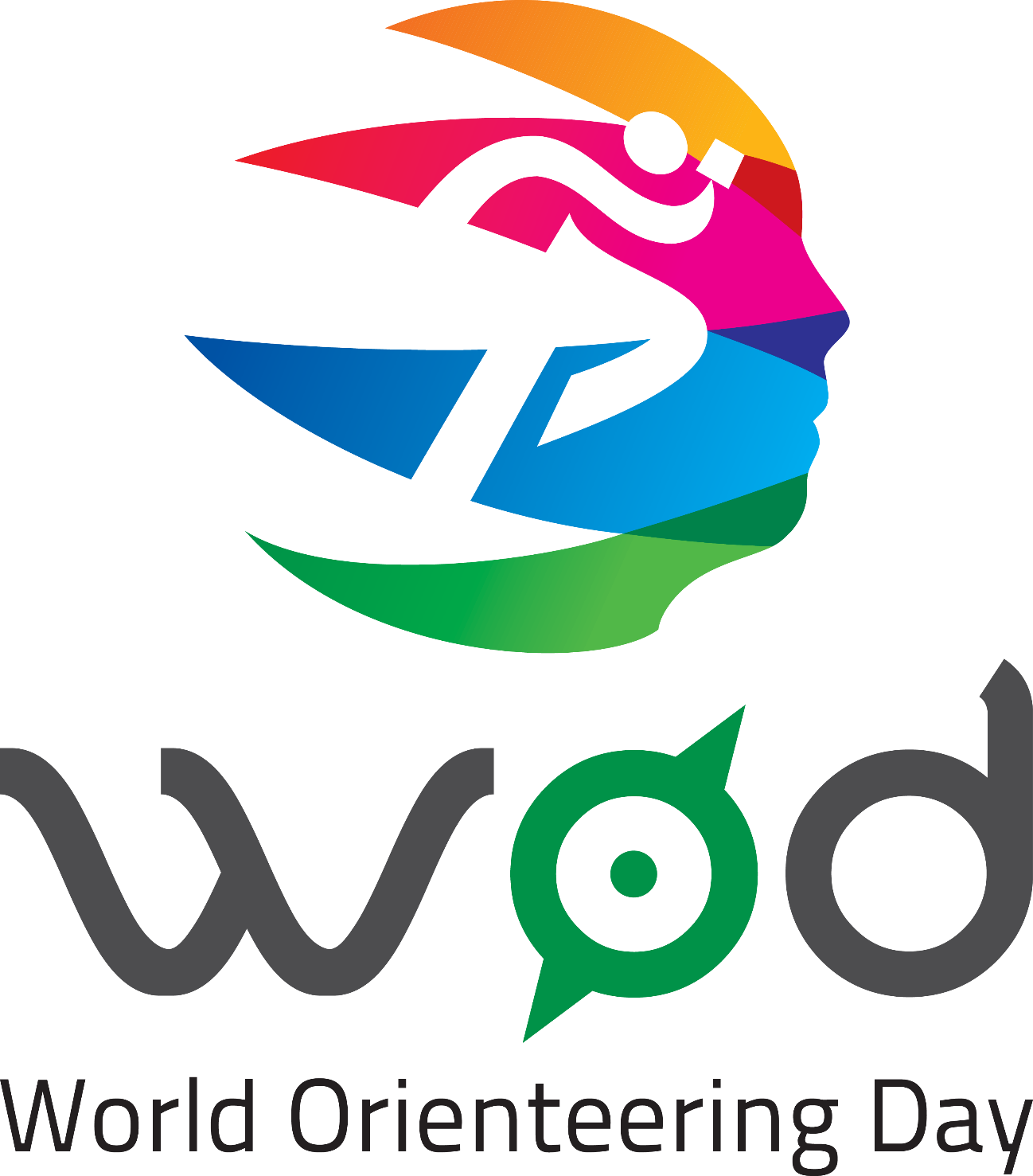 1Зарегистрируйте ваше мероприятие, проходящее во ВСЕМИРНЫЙ ДЕНЬ ОРИЕНТИРОВАНИЯ Зарегистрируйте свое мероприятие и контактное лицо на веб-сайте WOD: www.worldorienteeringday.com .Когда вы завершите регистрацию, на карте появится красный флаг. Если в небольшом районе много мероприятий, появится красный круг с номером. Вы также можете загружать карты, фотографии и информацию для каждого мероприятия.
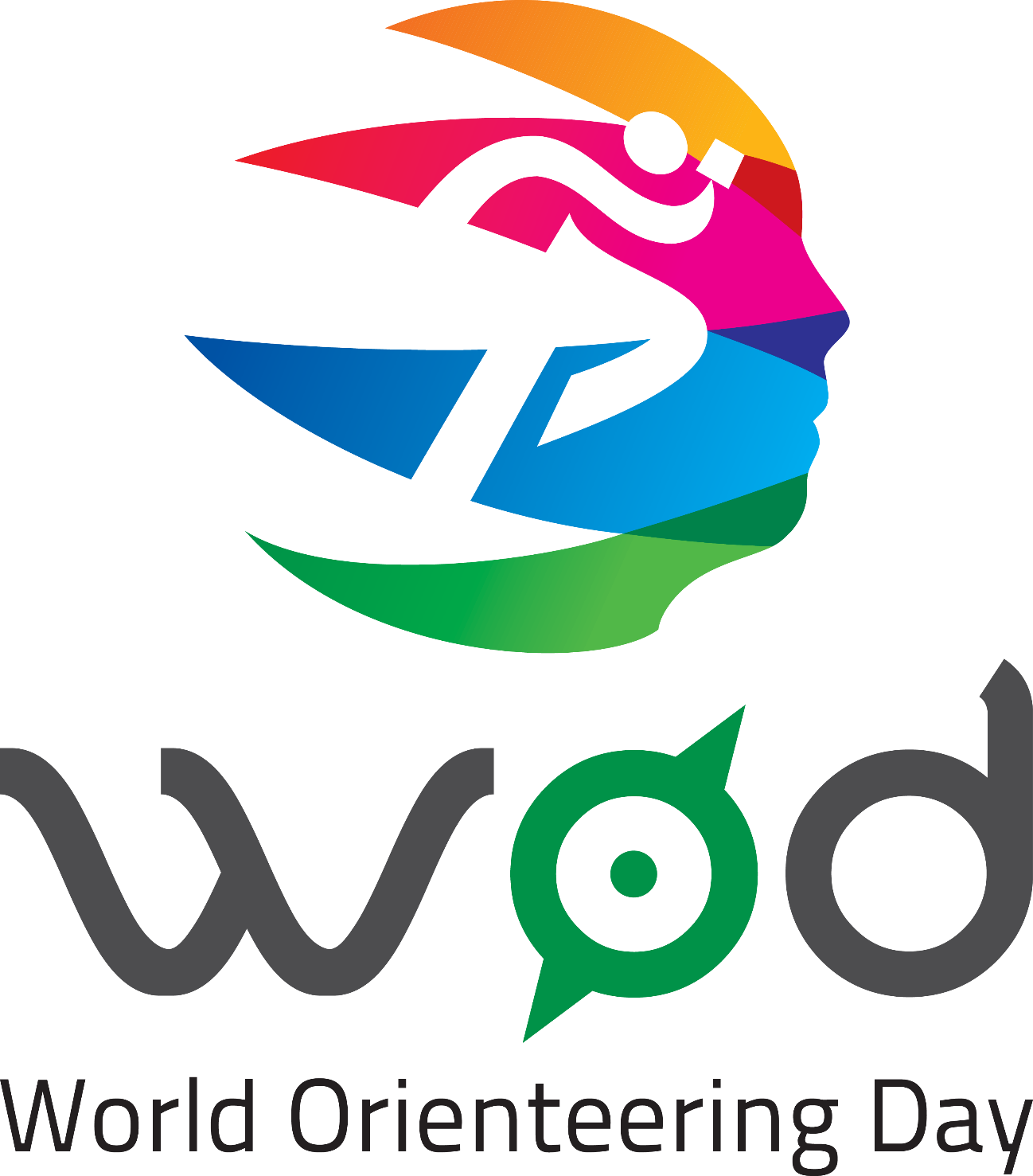 2Продвигайте ваше мероприятие, проходящее во ВСЕМИРНЫЙ ДЕНЬ ОРИЕНТИРОВАНИЯ На веб-сайте WOD: www.worldorienteeringday.com  вы найдетерекламный комплект для проведения ВСЕМИРНЫЙ ДЕНЬ ОРИЕНТИРОВАНИЯ . Создайте приглашения с помощью этого набора, отправьте информацию через социальные сети, пригласите местные газеты, радио и телевидение. Разместите плакаты в стратегических местах, таких как главные входы в школу.
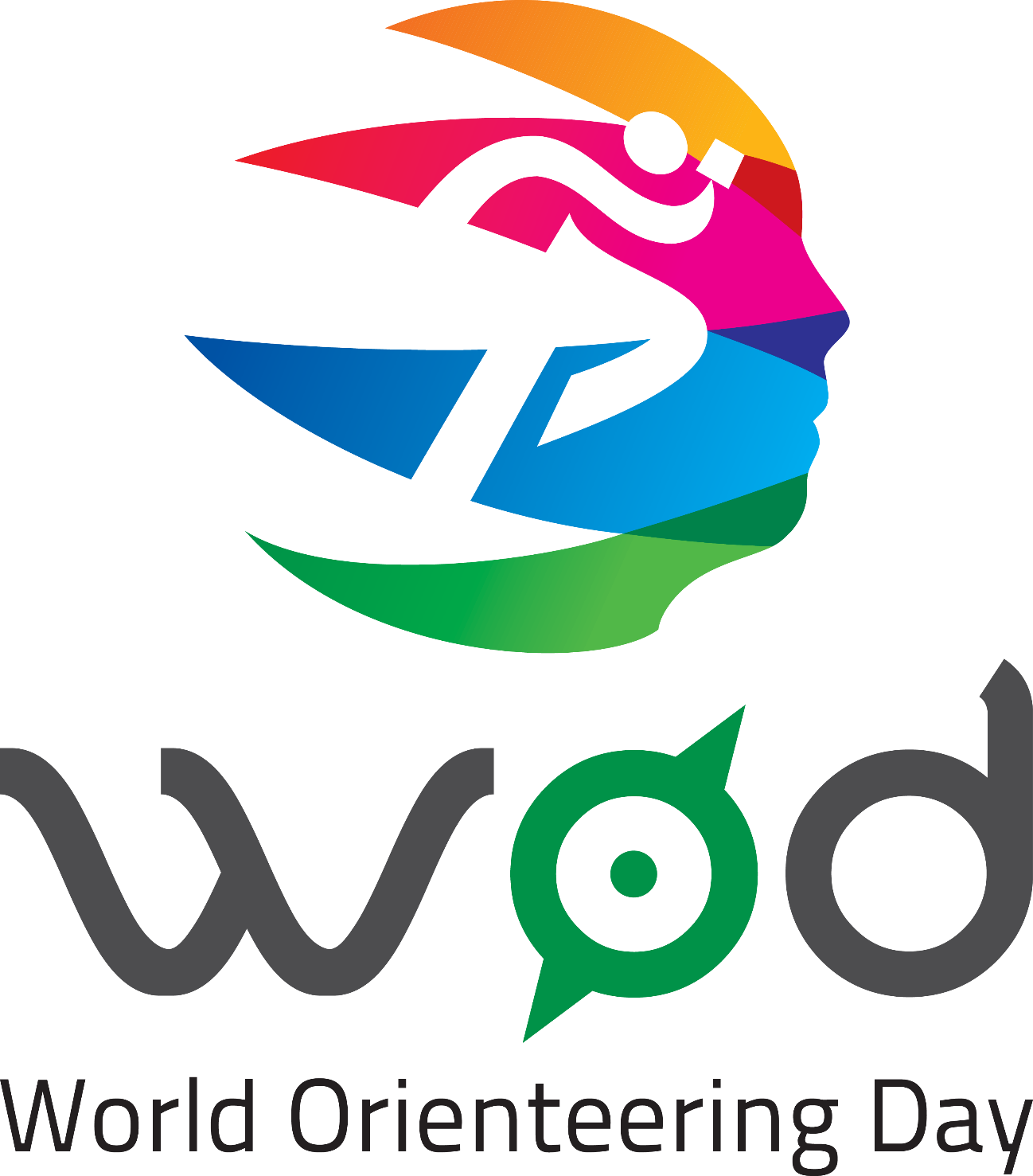 3Подготовьте карту Нарисуйте простую карту или обновите старую карту вашей определенной местности. Это может быть эскиз или «настоящая карта», участок школьной территории, дворовая территория, план спортивного зала или класса.
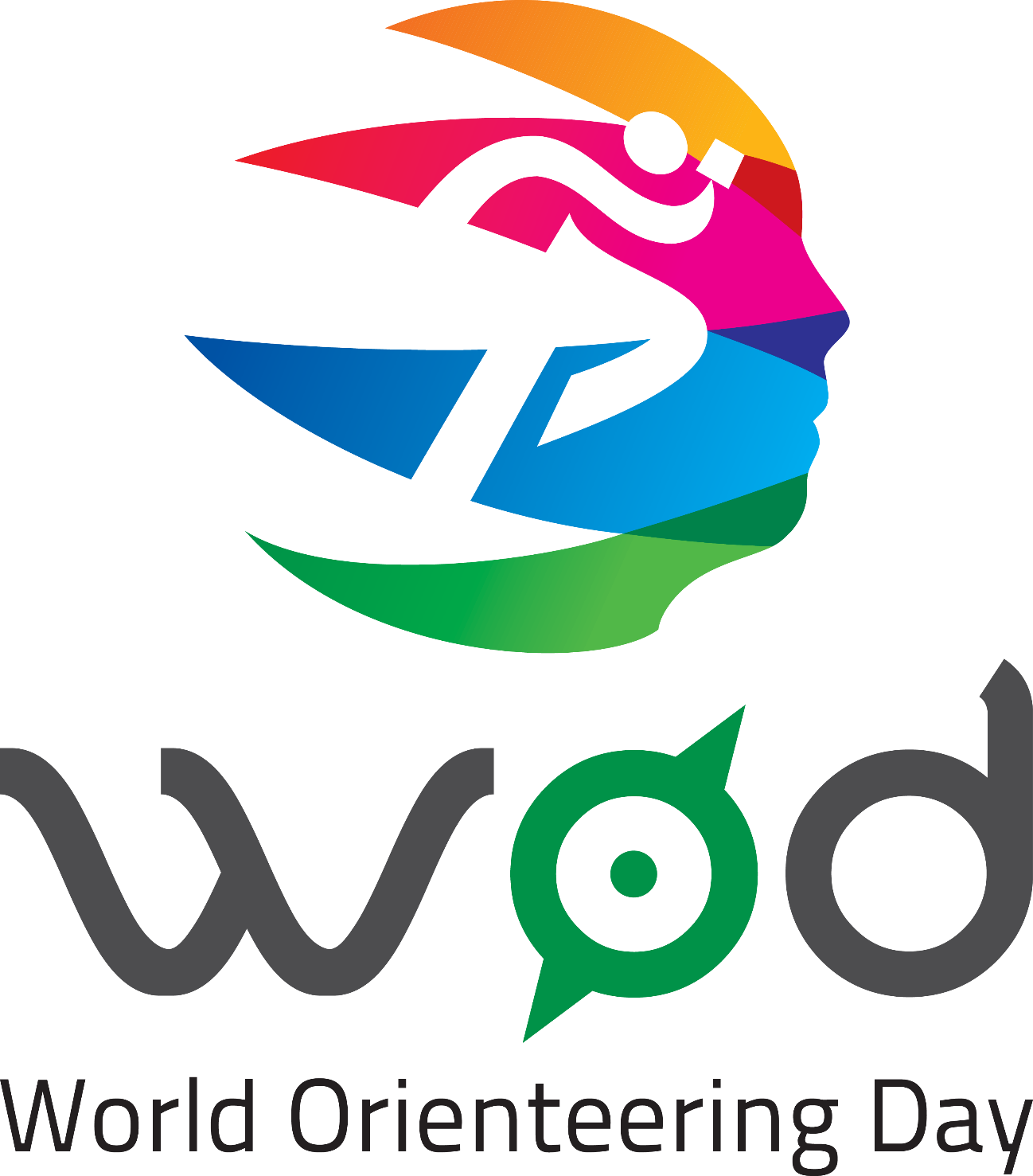 4Подготовьте дистанцию Трасса должна быть легкой. Это может быть простая трасса в школьном дворе или небольшой лабиринт. Привлекайте детей для организации трасс если они на территории школы. На веб-сайте www.worldorienteeringday.com познакомьтесь с идеями как проводятся мероприятия по всему миру.
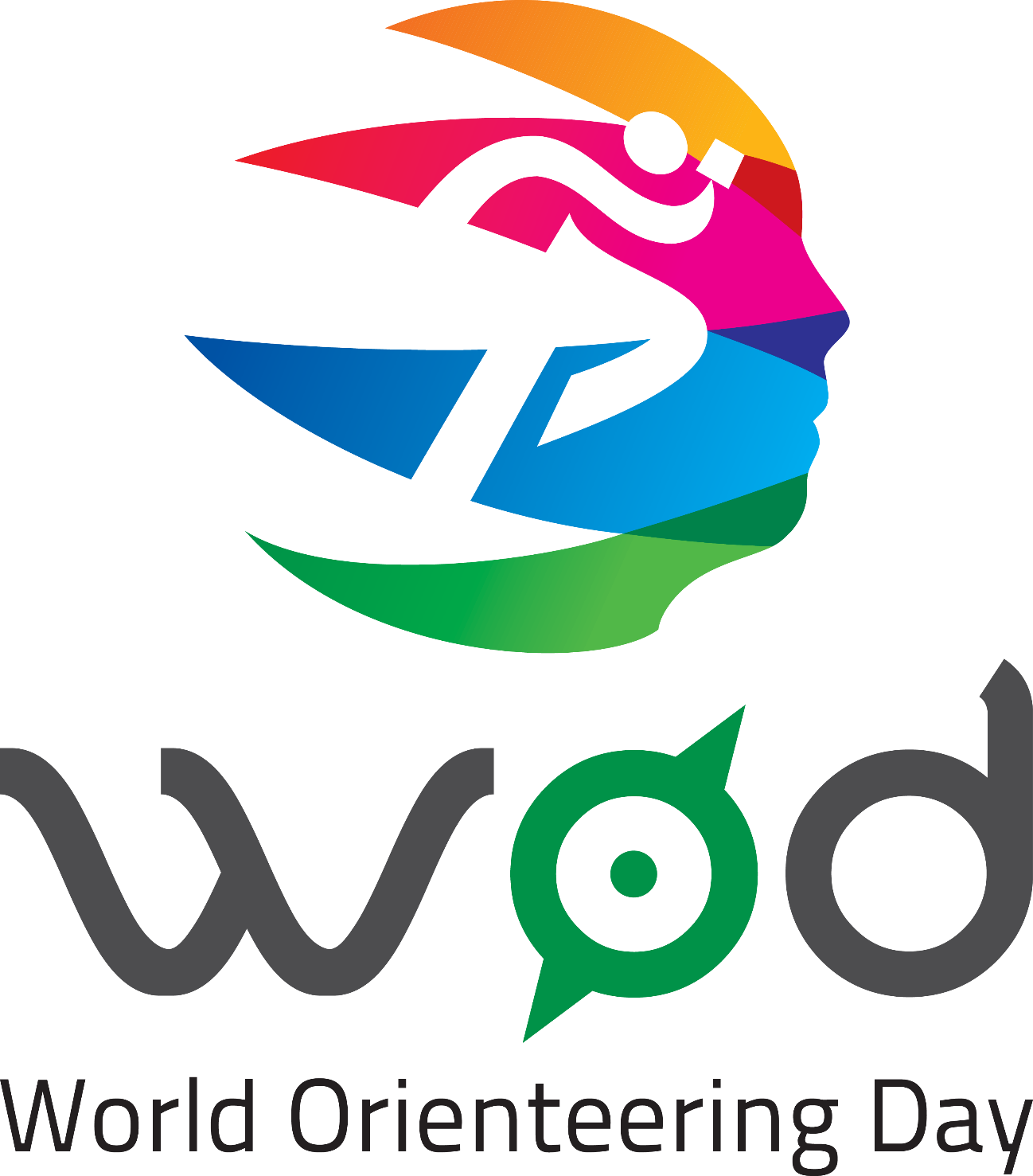 5Проведите ваше мероприятие Теперь пришло время провести ваше мероприятие. Вам нужны помощники из вашего детского объединения, клуба,  или вашей школы. Это здорово, если у вас есть много помощников. Вы можете пригласить соседние школы для участия. Вы можете организовать ориентирование внутри помещений школы. Или почему бы не позволить детям придумать свои идеи? Если у вас есть такая возможность, приглашайте опытных спортсменов ориентировщиков поддержать ваше мероприятие.
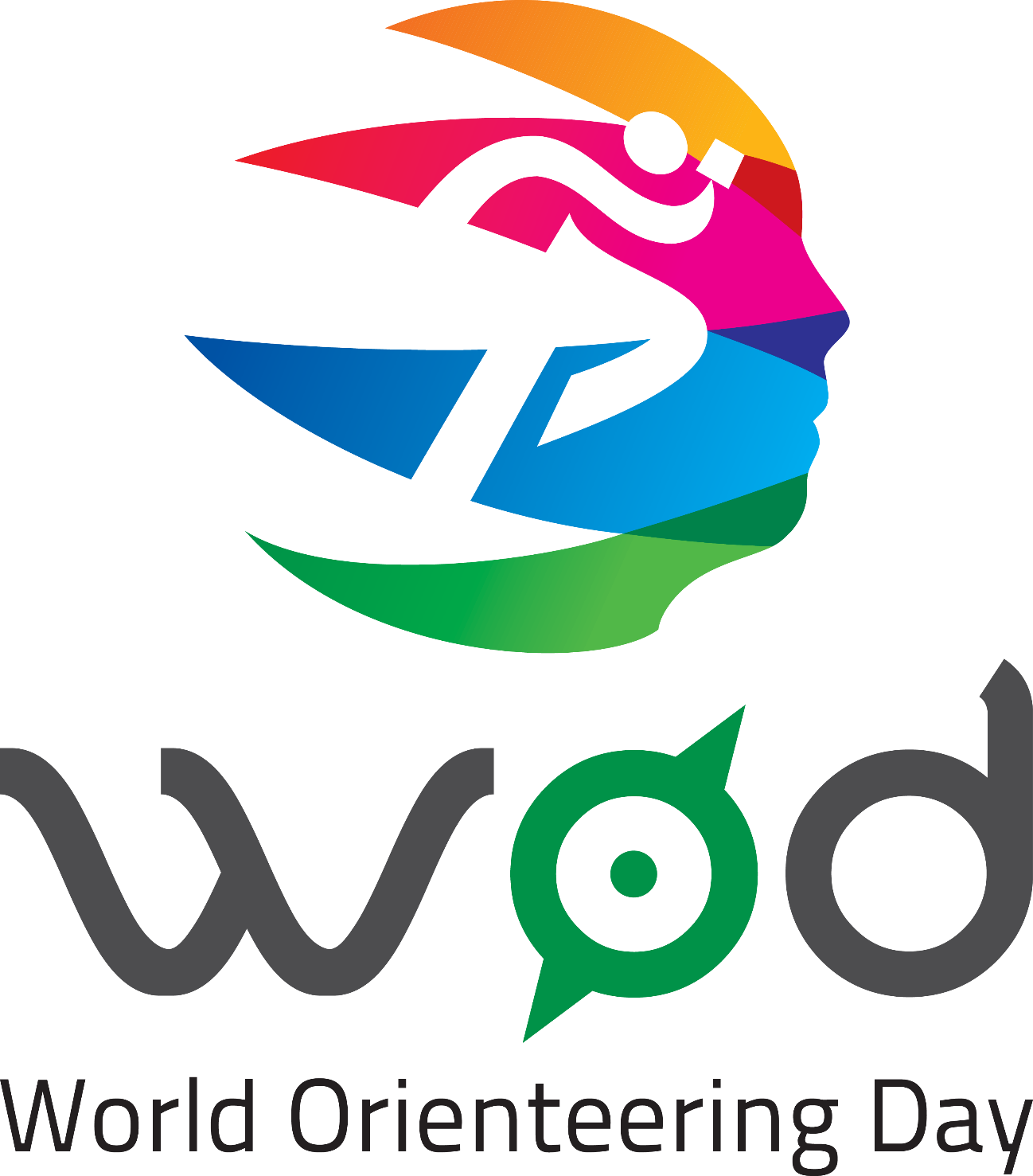 6Наградите всех участников ДИПЛОМАМИ Наградите всех участников мероприятиядипломами по окончании мероприятия. Вы найдете примеры дипломов WOD на веб-сайте www.worldorienteeringday.com. Дипломы всегда очень популярны среди детей. Вы также можете отмечать участников памятными сувенирами, которые вы можете получить от местных партнеров.
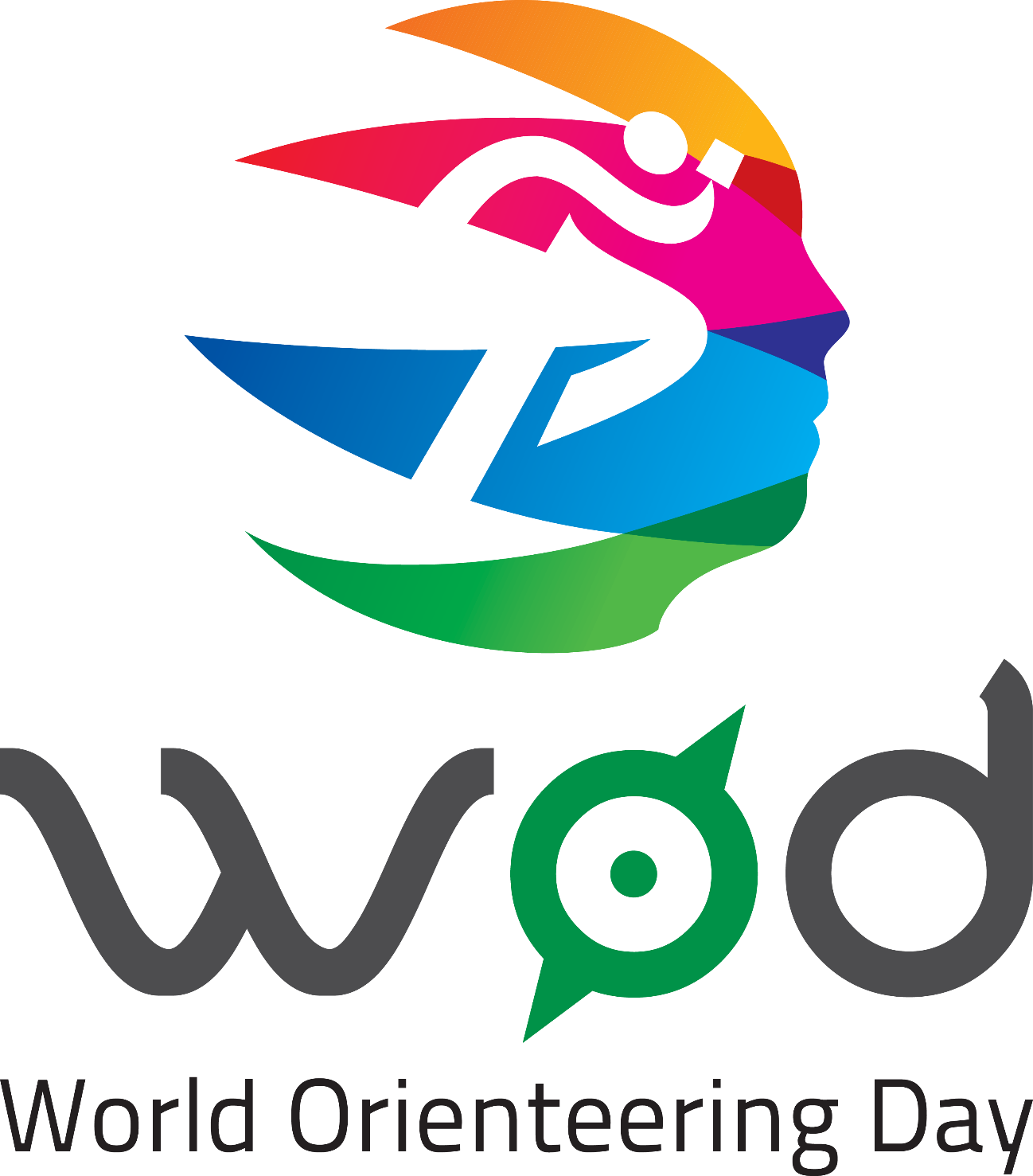 7Подготовьте отчет о мероприятии Пожалуйста, отчитайтесь на сайте www.worldorienteeringday.com о своем мероприятии как можно скорее после его проведения. Сообщите количество участников в каждой возрастной группе. Когда вы закончите свой отчет, красный флаг изменится на зеленый. Вы также сможете увидеть статистику о проведении ВСЕМИРНОГО ДНЯ ОРИЕНТИРОВАНИЯ в нашей стране и количество людей, принявших участие во ВСЕМИРНОМ ДНЕ ОРИЕНТИРОВАНИЯ по всему Миру.
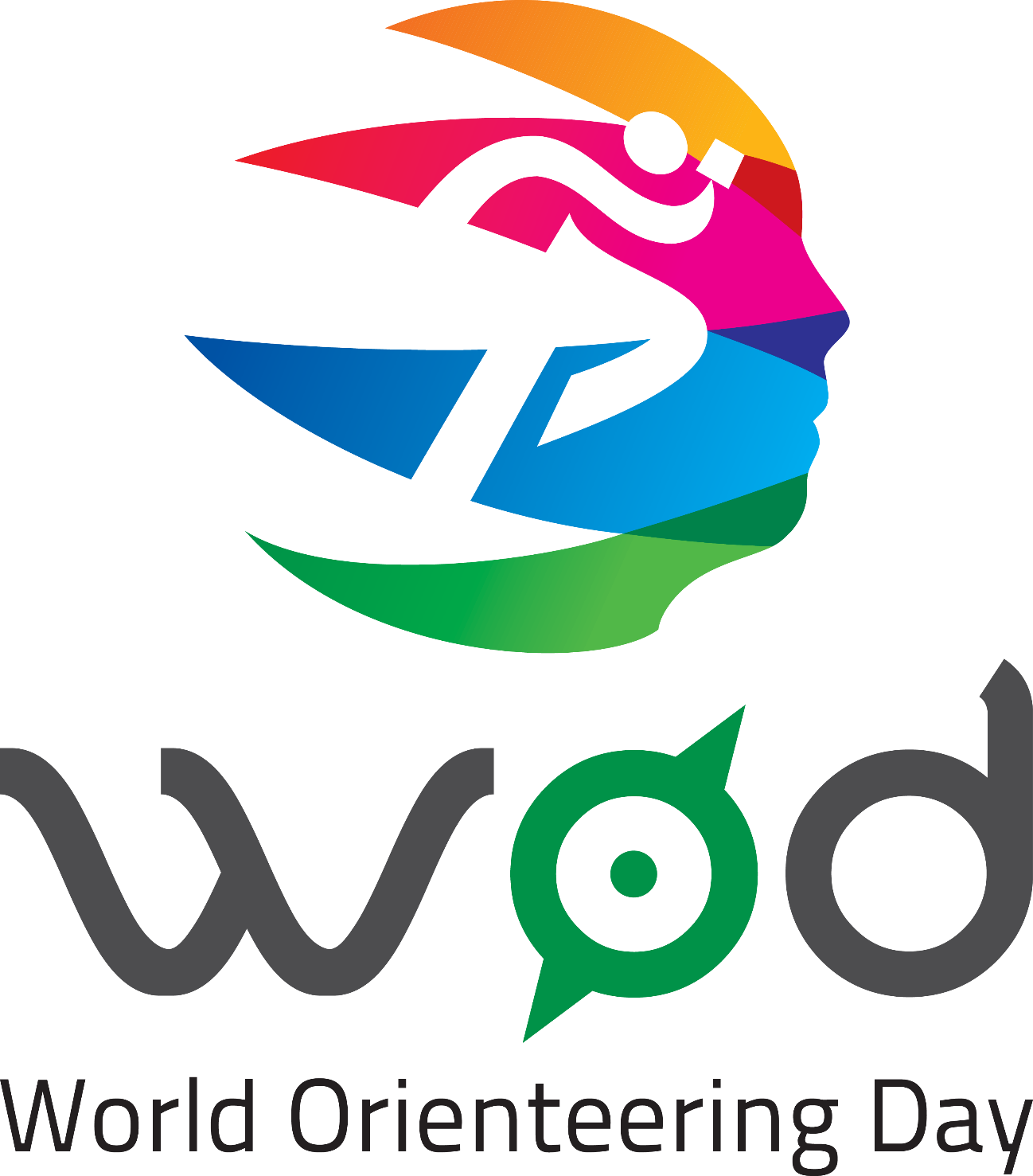 Более подробную информацию о проведении ВСЕМИРНОГО ДНЯ ОРИЕНТИРОВАНИЯ можно найти на сайте:  www.worldorienteeringday.com
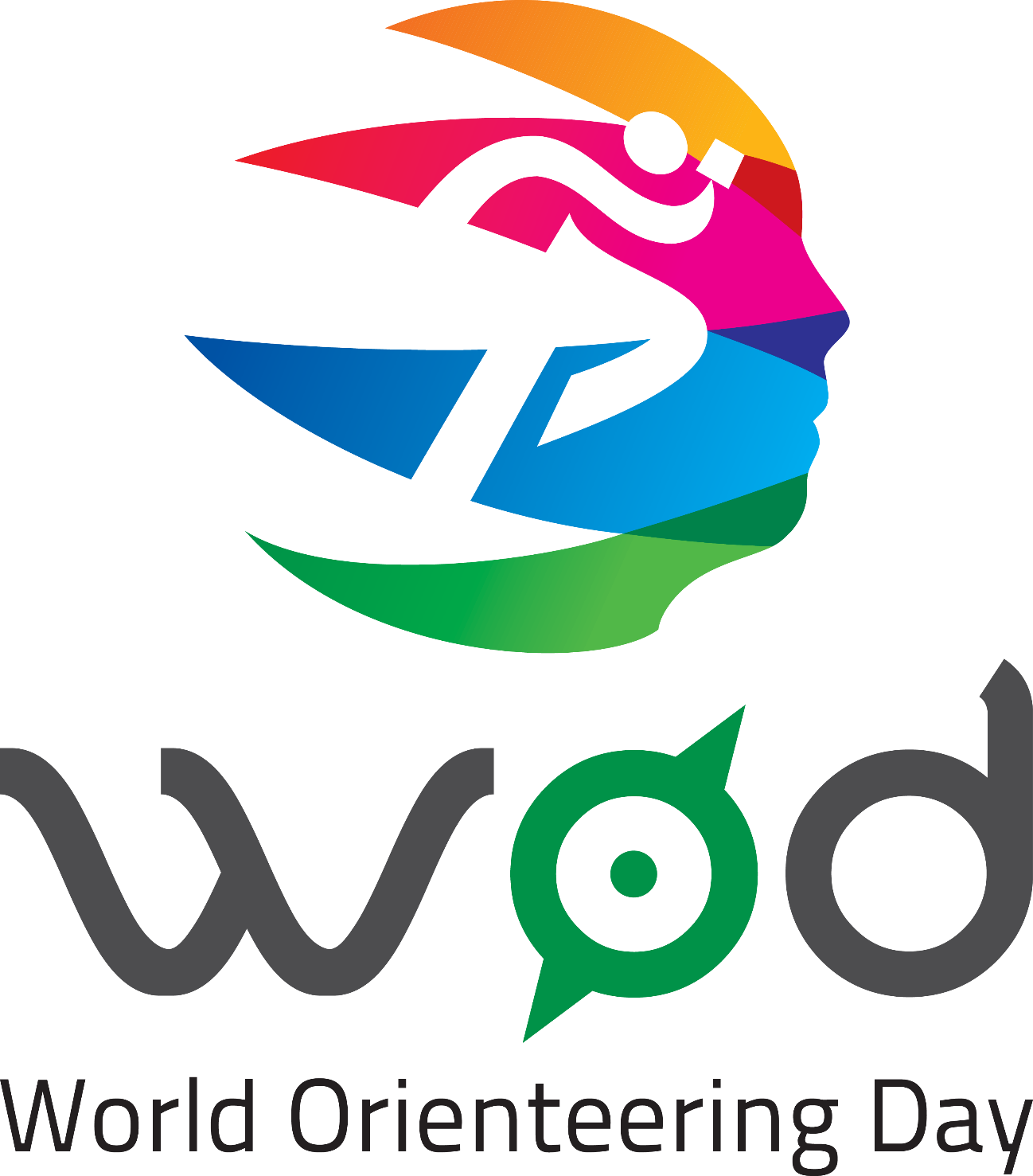